CONTENT TEMPLATE
for the bexio Marketplace
How-to

You are the experts of your app: You know your pitch, the key benefits, the pricing etc. With that content template you can deliver the content directly how your application will be listed in the bexio marketplace (e.g. like https://www.bexio.com/de-CH/marketplace/qlerqs ). 
Please consider the following: 
Please fill out the content only in the languages your app is available in.
Wording guidelines:
Please use the polite form («Sie»-Form).
Please always write bexio in lower case (even at the beginning of a sentence).
The design and structure of a marketplace page is standardized and can not be adapted. Only those elements which are mentioned in this document. 
Please return the complete content in one finalised document. We retain the right to change smaller parts of the document if necessary. You will have the possibility to review changes.
Please also send us the following attachments (e.g. as .zip folder):
Your logo in 2 versions: 
1x in colour (transparent and in Vector Format *.svg or alternatively *.png)
Media content (if available):
Youtube links for videos (full videos can not be included, only via Youtube)
Product images or screenshots (in all relevant languages) in good resolution and as .png format
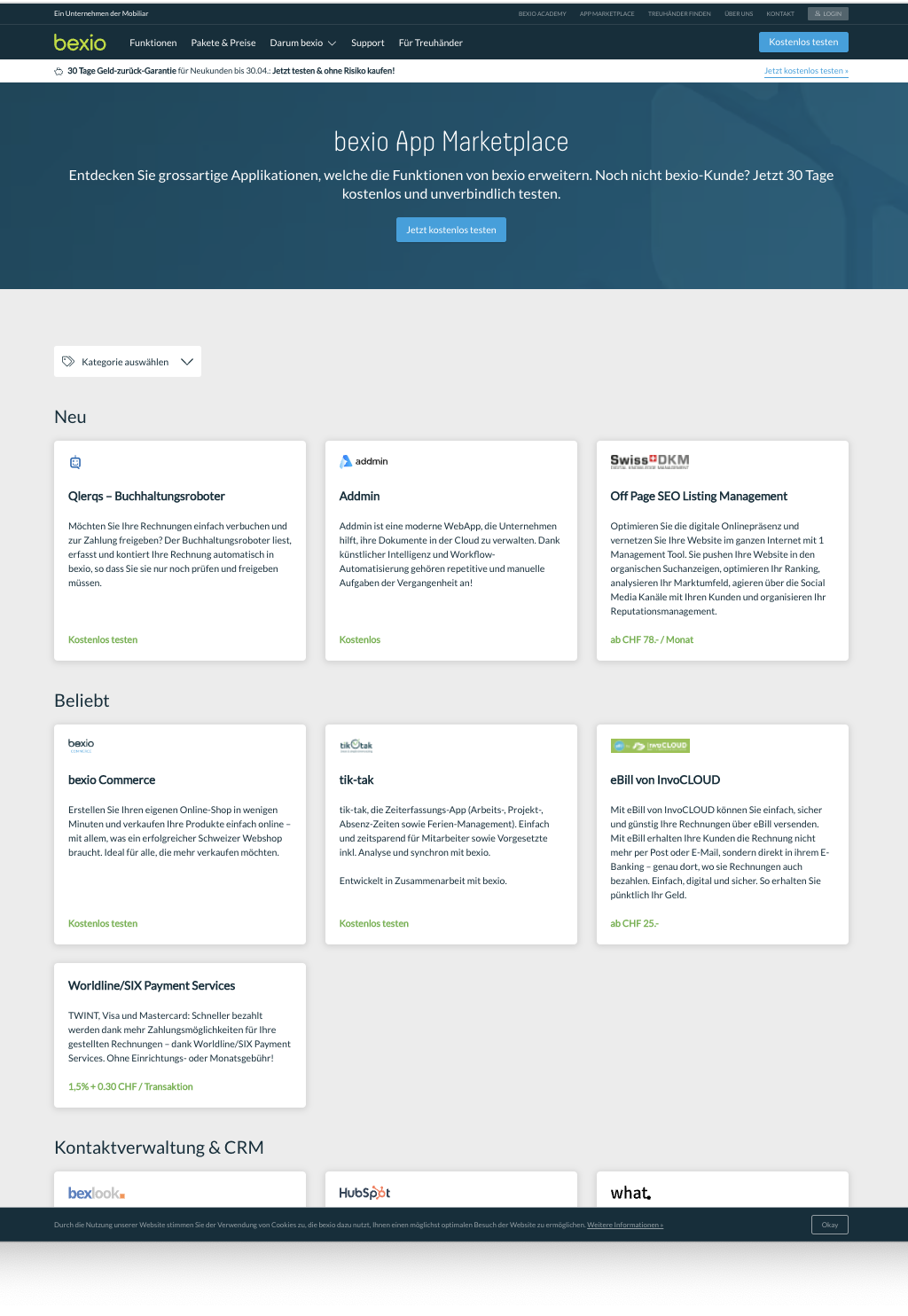 URL: https://www.bexio.com/marketplace
ADDON LOGO
Vector Format *.svg (alternatively *.png)
2 colour versions: 1x in colour
→ SEE LAST SLIDE
TITLEmax. 15 Characters
SUMMARY COPYmax. 200 Charactersincl. spaces
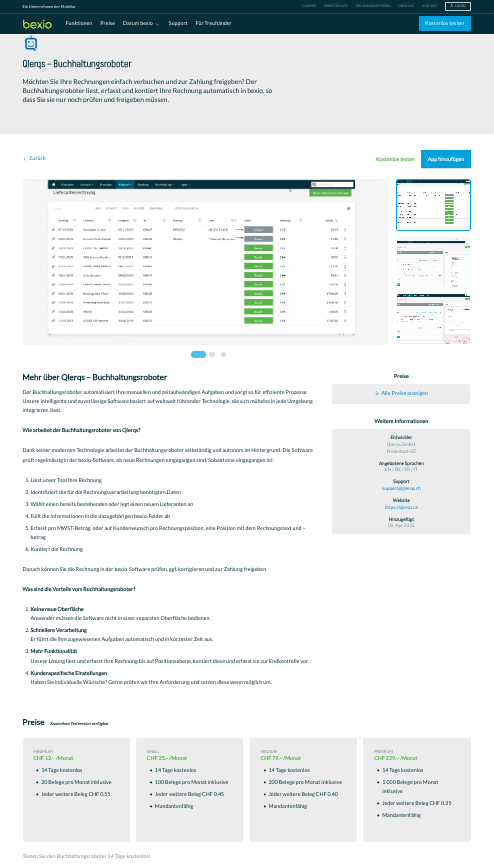 CALL TO ACTIONProvide Link - same link
for all languages
MEDIAProvide images, screenshots andinstructional videos of the addon
DETAILS- Entwickler (Adresse)
- Angebotene Sprachen
- Support
- Website
FULL DESCRIPTION- 1st Part Marketing Description- 2nd Part Functionality Details
- 3rd Part Advantage List
OFFER(S)Provide 3-4 bullet points foreach agreed package
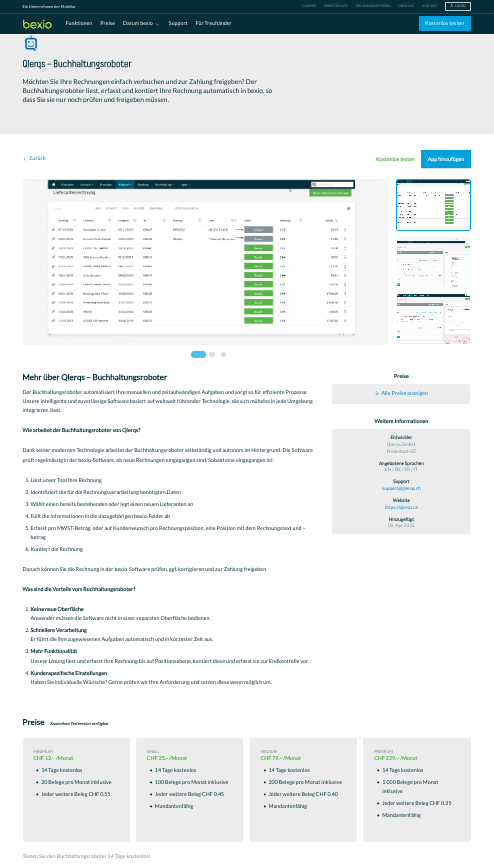 CALL TO ACTIONProvide Link - same link
for all languages
MEDIAProvide images, screenshots andinstructional videos of the addon
DETAILS- Entwickler (Adresse)
- Angebotene Sprachen
- Support
- Website
FULL DESCRIPTION- 1st Part Marketing Description- 2nd Part Functionality Details
- 3rd Part Advantage List
OFFER(S)Provide 3-4 bullet points foreach agreed package
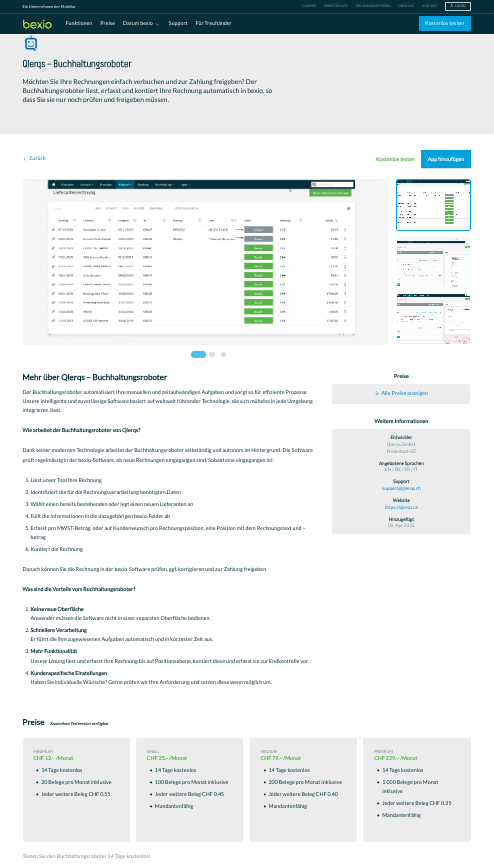 CALL TO ACTIONProvide Link - same link
for all languages
MEDIAProvide images, screenshots andinstructional videos of the addon
DETAILS- Entwickler (Adresse)
- Angebotene Sprachen
- Support
- Website
FULL DESCRIPTION- 1st Part Marketing Description- 2nd Part Functionality Details
- 3rd Part Advantage List
OFFER(S)Provide 3-4 bullet points foreach agreed package
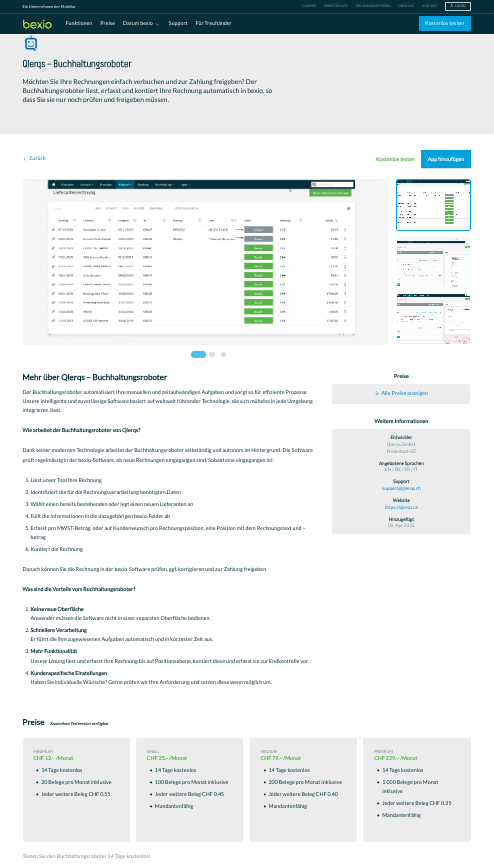 CALL TO ACTIONProvide Link - same link
for all languages
MEDIAProvide images, screenshots andinstructional videos of the addon
DETAILS- Entwickler (Adresse)
- Angebotene Sprachen
- Support
- Website
FULL DESCRIPTION- 1st Part Marketing Description- 2nd Part Functionality Details
- 3rd Part Advantage List
OFFER(S)Provide 3-4 bullet points foreach agreed package
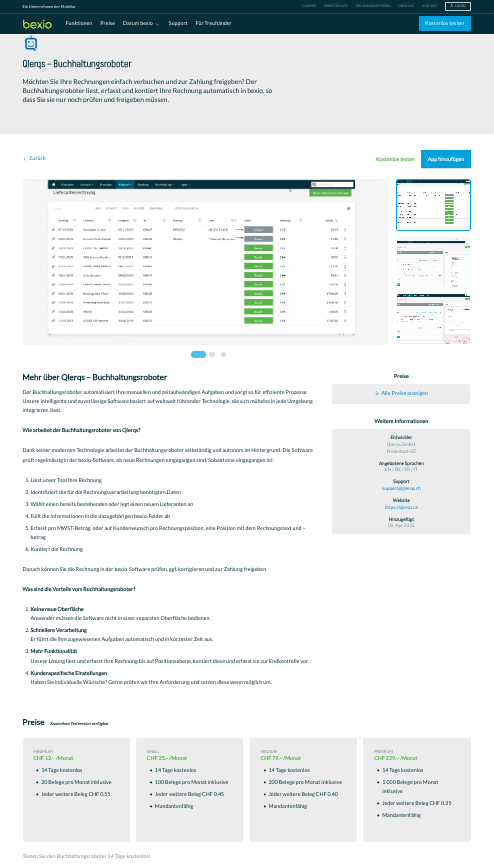 CALL TO ACTIONProvide Link - same link
for all languages
MEDIAProvide images, screenshots andinstructional videos of the addon
DETAILS- Entwickler (Adresse)
- Angebotene Sprachen
- Support
- Website
FULL DESCRIPTION- 1st Part Marketing Description- 2nd Part Functionality Details
- 3rd Part Advantage List
OFFER(S)Provide 3-4 bullet points foreach agreed package
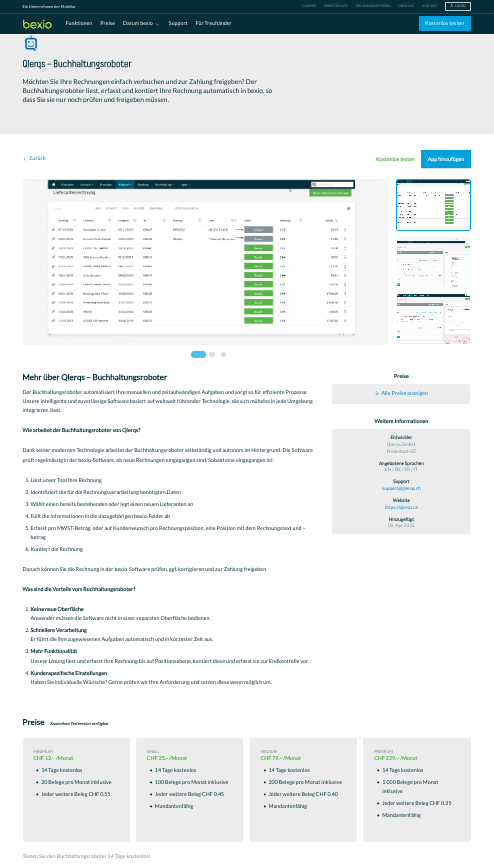 CALL TO ACTIONProvide Link - same link
for all languages
MEDIAProvide images, screenshots andinstructional videos of the addon
DETAILS- Entwickler (Adresse)
- Angebotene Sprachen
- Support
- Website
FULL DESCRIPTION- 1st Part Marketing Description- 2nd Part Functionality Details
- 3rd Part Advantage List
OFFER(S)Provide 3-4 bullet points foreach agreed package
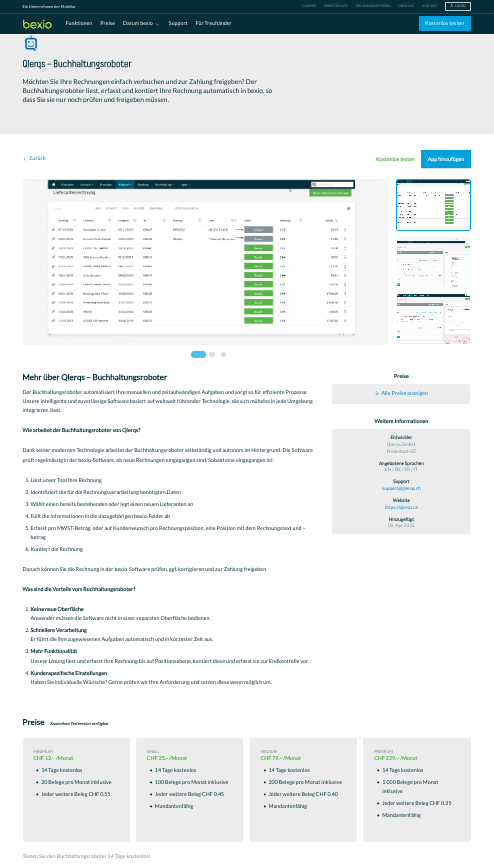 CALL TO ACTIONProvide Link - same link
for all languages
MEDIAProvide images, screenshots andinstructional videos of the addon
DETAILS- Entwickler (Adresse)
- Angebotene Sprachen
- Support
- Website
FULL DESCRIPTION- 1st Part Marketing Description- 2nd Part Functionality Details
- 3rd Part Advantage List
OFFER(S)Provide 3-4 bullet points foreach agreed package
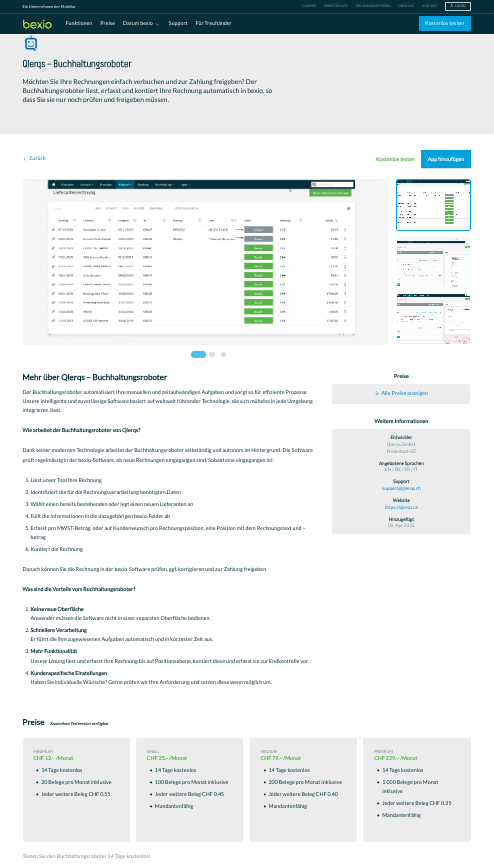 CALL TO ACTIONProvide Link - same link
for all languages
MEDIAProvide images, screenshots andinstructional videos of the addon
DETAILS- Entwickler (Adresse)
- Angebotene Sprachen
- Support
- Website
FULL DESCRIPTION- 1st Part Marketing Description- 2nd Part Functionality Details
- 3rd Part Advantage List
OFFER(S)Provide 3-4 bullet points foreach agreed package